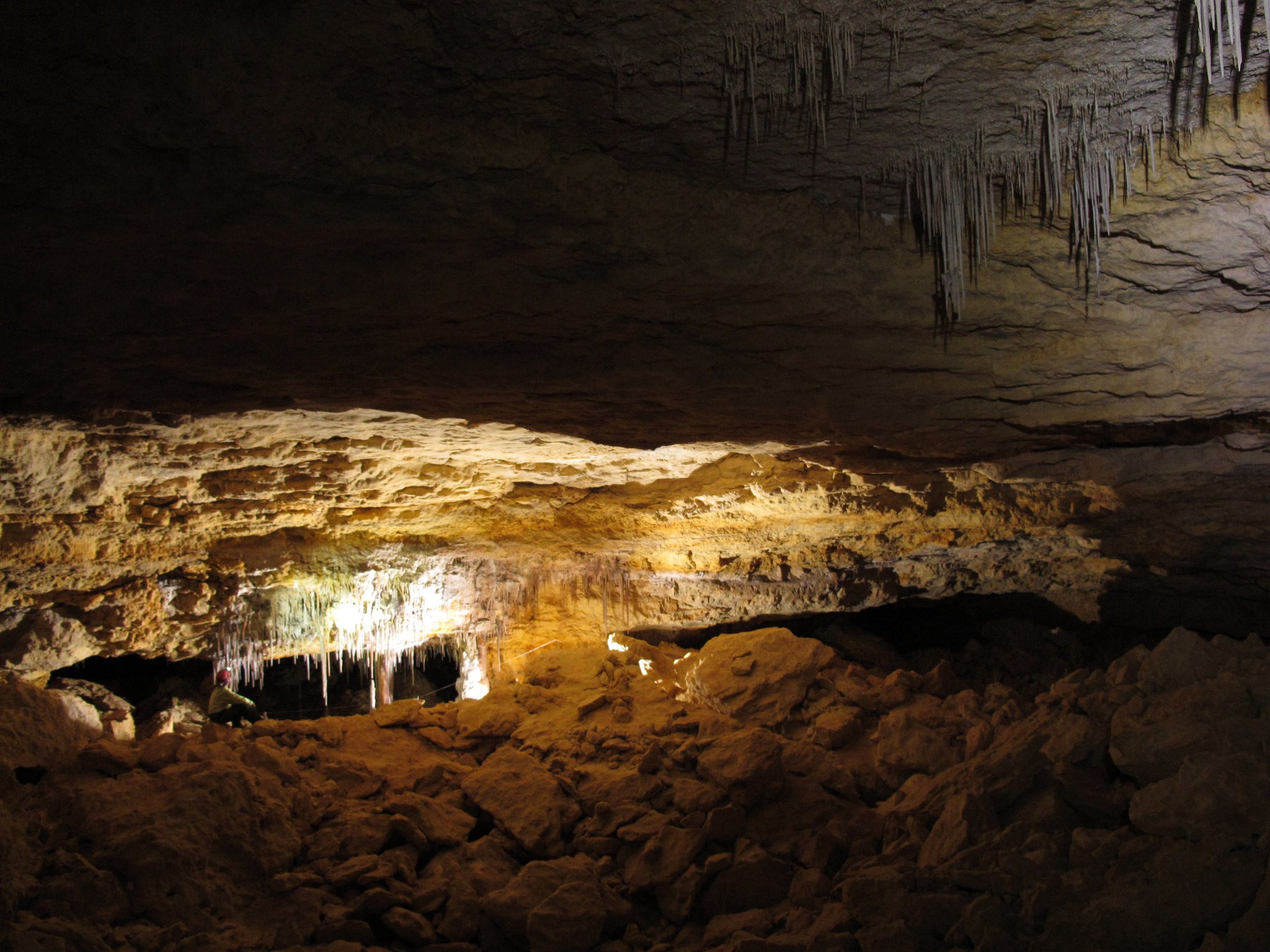 Resolving Age Model Errors in U-series Dating of Stalagmites from Borneo
Stacy Carolin
Georgia Institute of Tech.

April 28, 2011
Evidence for Abrupt Climate Change
Mapping Spectral Variability in Global Climate Project
(composite record of ocean marine sediments – proxy for ice volume)
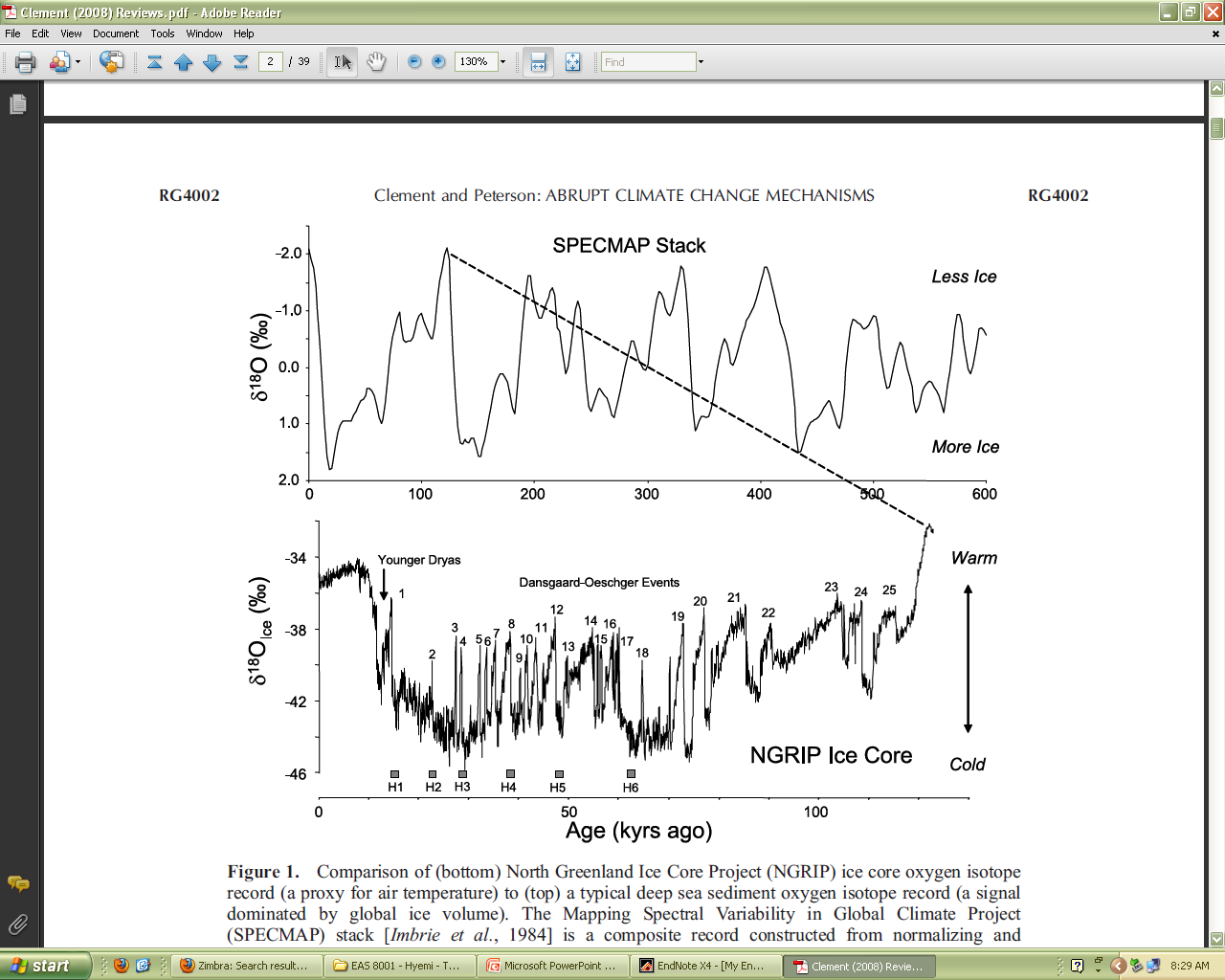 Imbrie et al., 1984
North Greenland 
Ice Core Project
(ice core record - proxy for temp.)
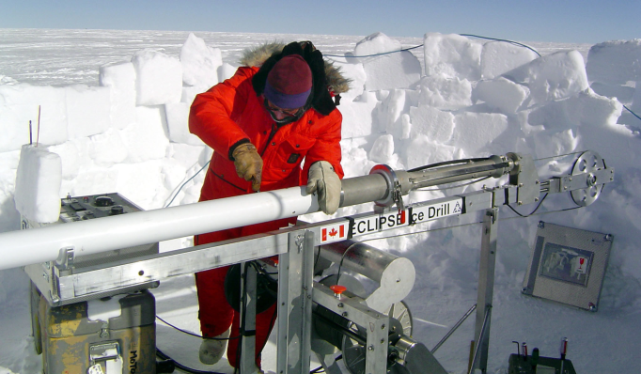 North Greenland Ice Core
 Project Members, 2004
Collecting Samples
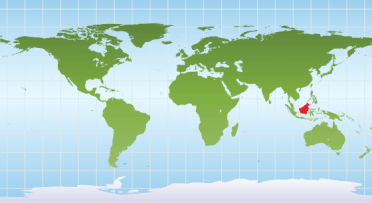 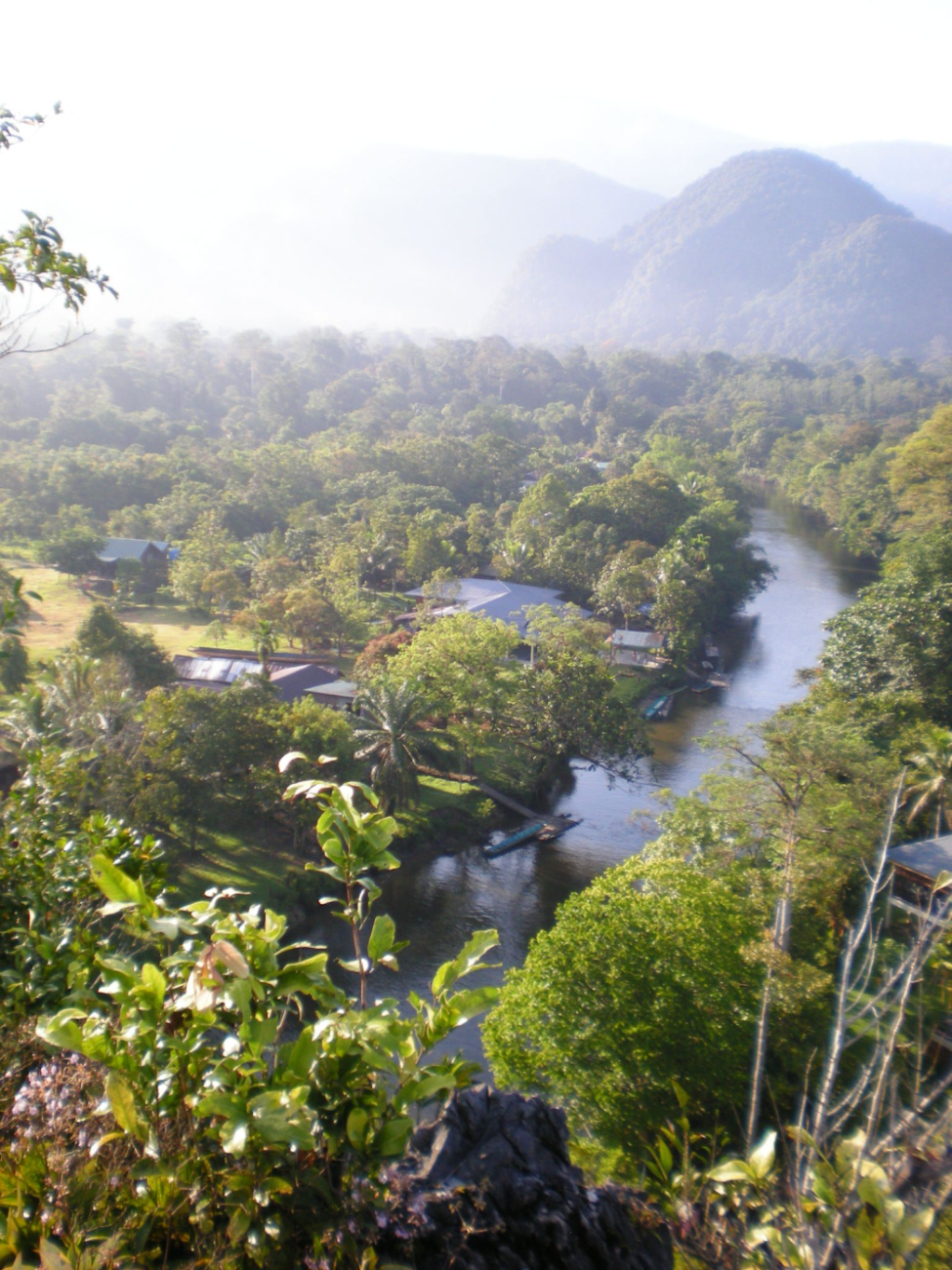 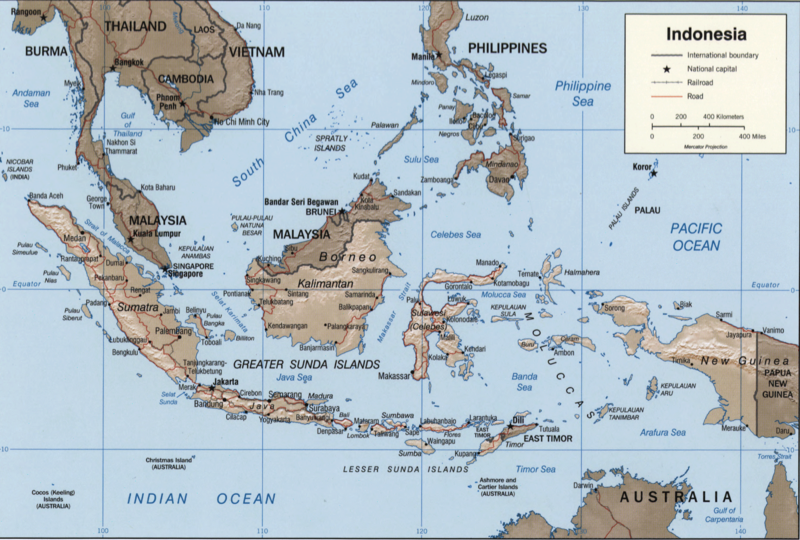 [Speaker Notes: Note dirt, flat banding, no banding]
Collecting Samples
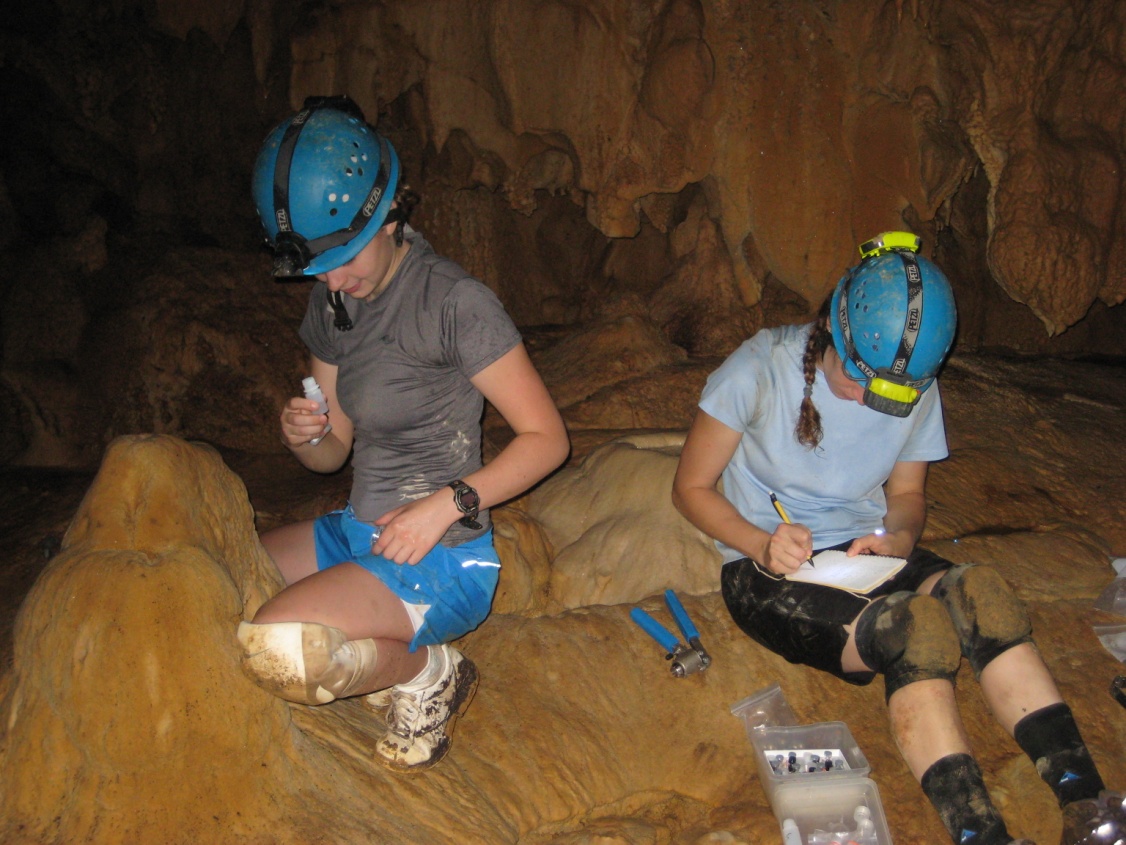 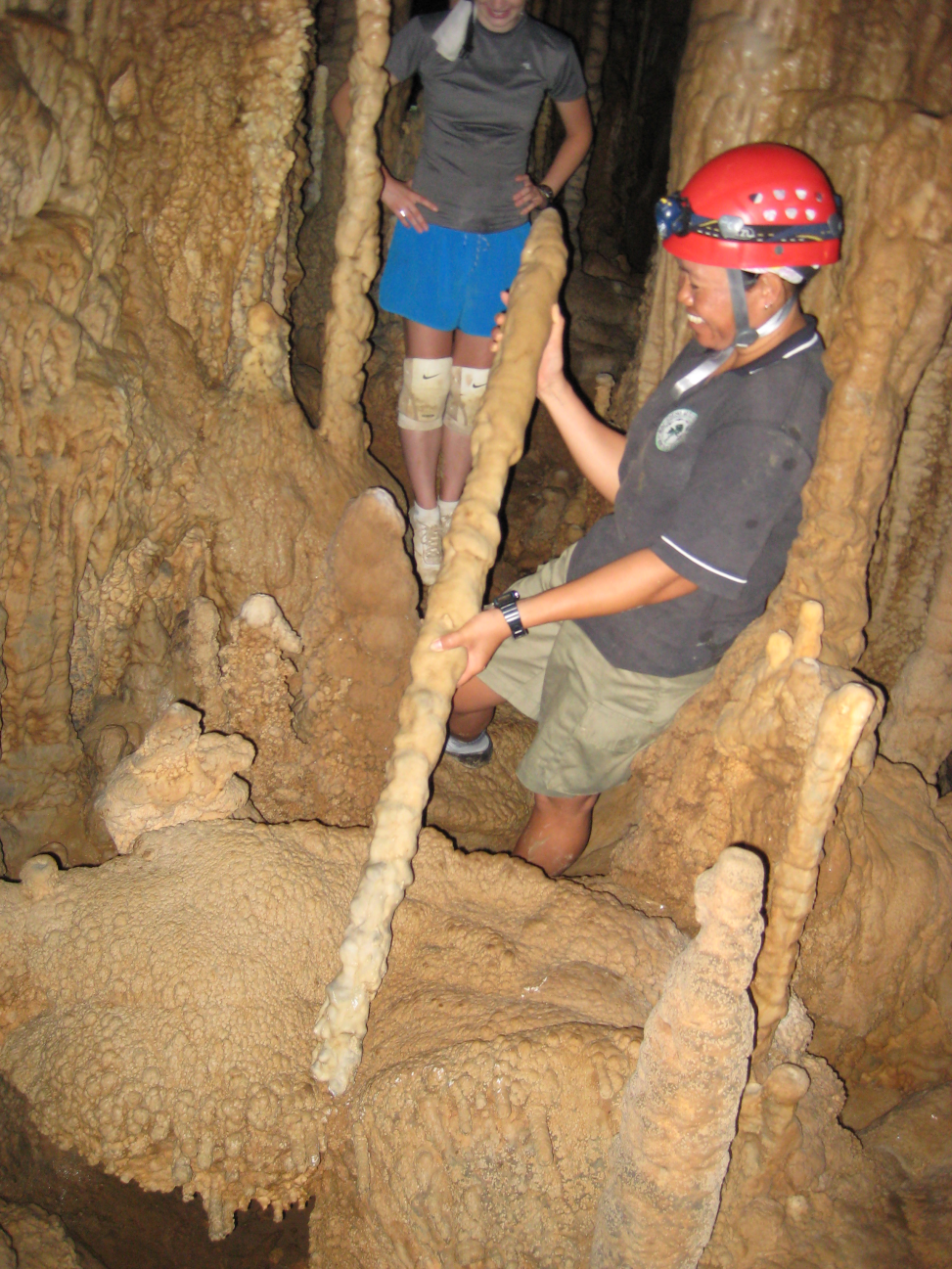 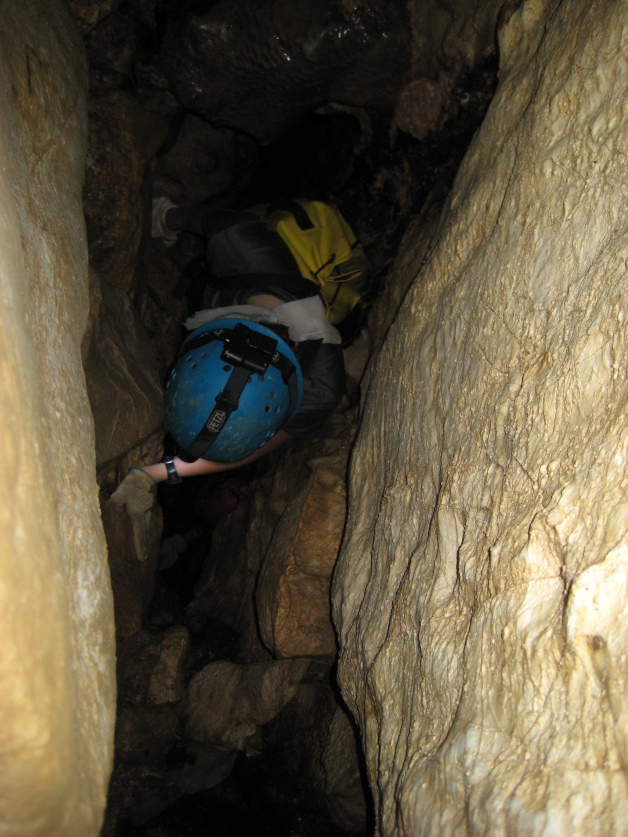 [Speaker Notes: Note dirt, flat banding, no banding]
Determining Age of Sample
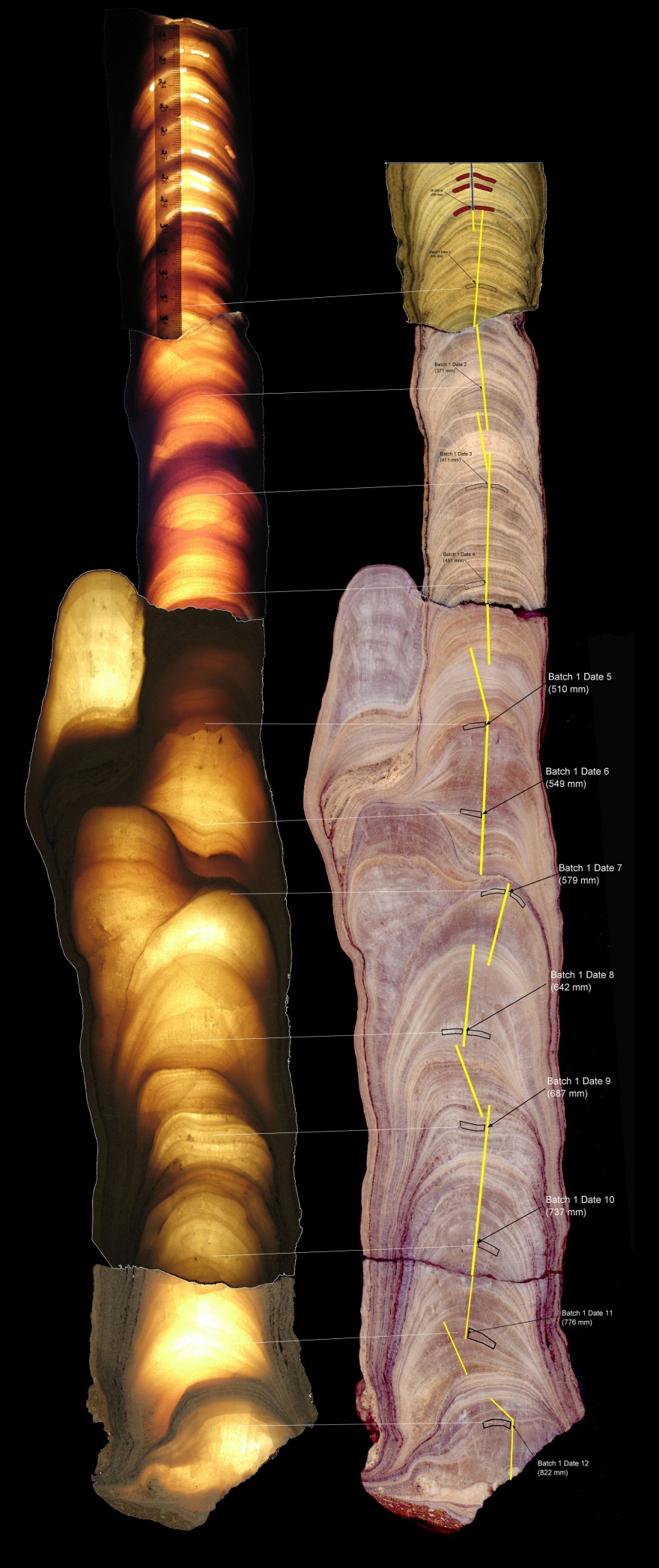 250 mg powder samples:
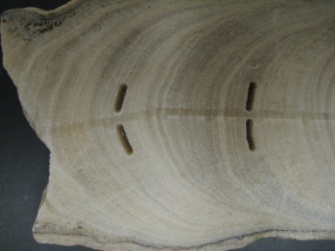 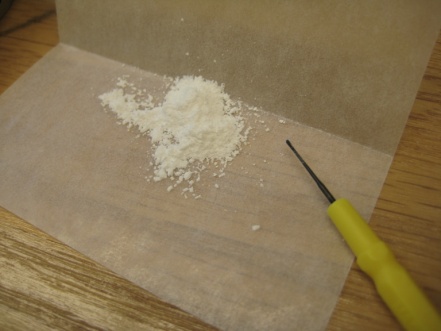 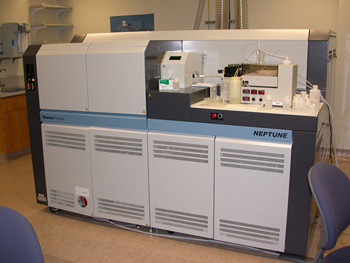 Finnigan Neptune MC-ICP-MS
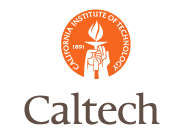 Uranium batch:  234U, 235U, 236U, 238U
Thorium batch:  229Th, 230Th, 232Th
[Speaker Notes: Note dirt, flat banding, no banding]
U-Series Disequilibrium Dating
238U
4,468,000,000 yrs
234U
245,300 yrs
234Pa
1.2 mins
230Th
75,690 yrs
234Th
24 days
206Pb
[Speaker Notes: Note dirt, flat banding, no banding]
How to Determine Age Error?
Monte Carlo Simulation Steps to Calculate Error:

Calculate “Age” for each set of isotopes

Simulate 1000 data points for each isotope measured (normally distributed) based on the analytical error

Dist = randn(1000,1) .* Err;

Dist = Dist + Measd;

Calculate 1000 “Simulated Ages” for each simulation set of isotopes

Check that “Simulated Ages” are normally distributed

Calculate age errors

Age error = “Age” ± 2* St. Dev(“Simulated Ages”)
[Speaker Notes: Note dirt, flat banding, no banding]
How to Determine Age Error?
Age (in kyr BP) of 6 Stalagmite Samples of Interest
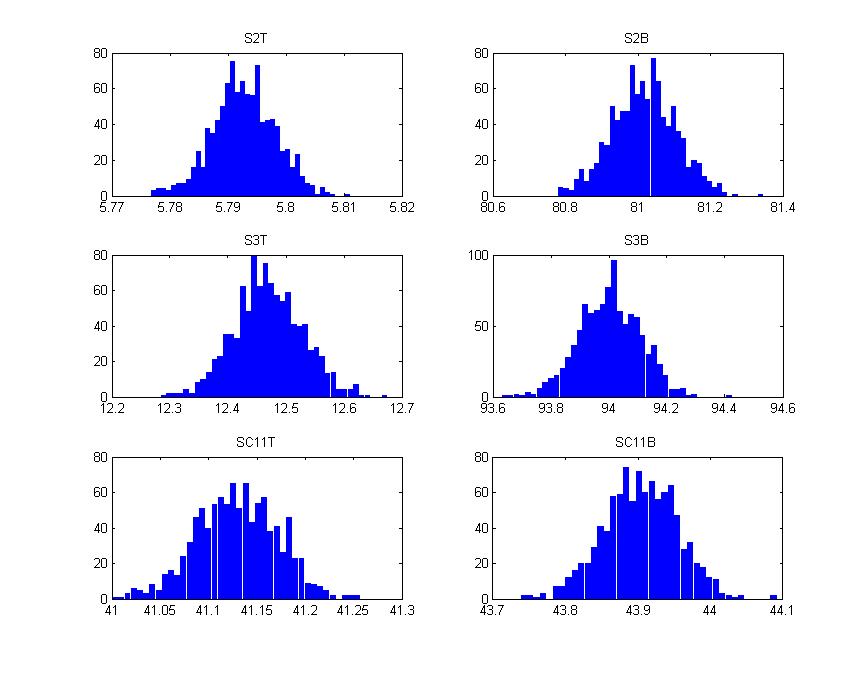 [Speaker Notes: Note dirt, flat banding, no banding]
How to Determine Age Error?
30 ky
20 ky
50 ky
10 ky
40 ky
60 ky
70 ky
80 ky
90 ky
100 ky
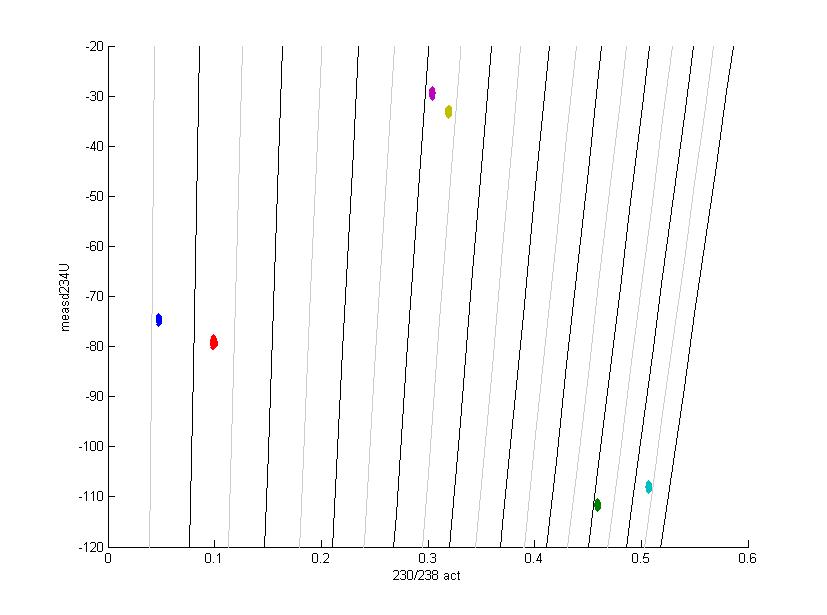 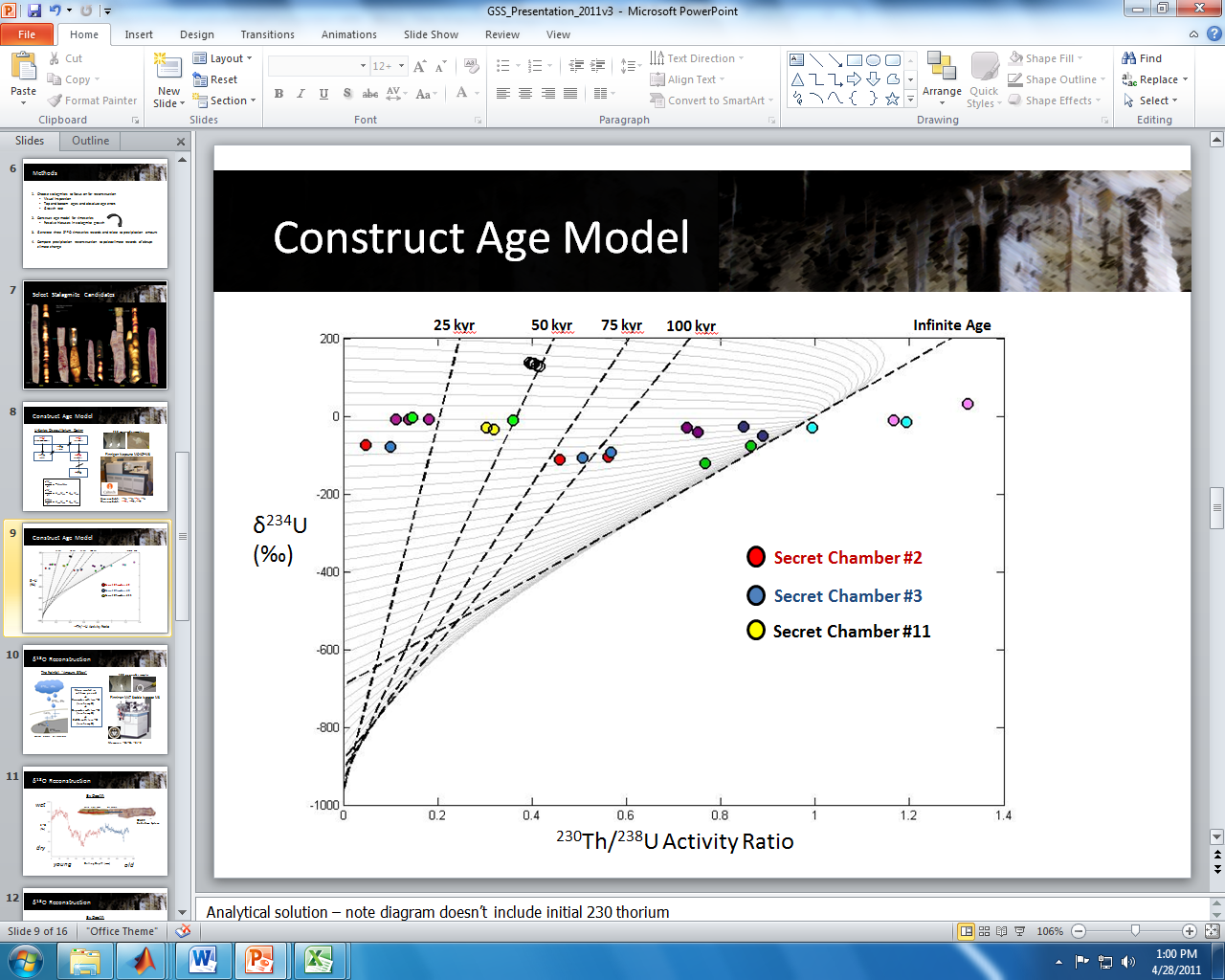 How to Determine Age Error?
5,500 yrBP
81,000 yrBP
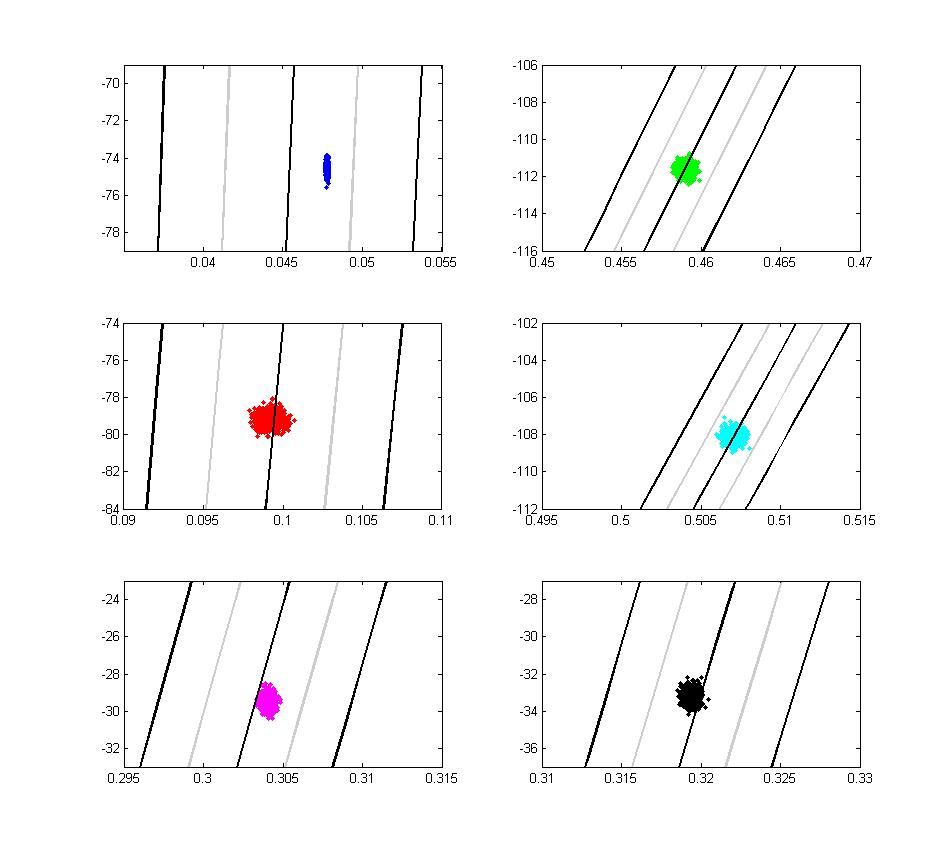 X-axis:
230U/238U Activity

Y-axis:
δ234U measured
94,000 yrBP
12,500 yrBP
44,000 yrBP
41,000 yrBP
What Next?
Correct for the amount of initial non-radiogenic daughter isotope in the sample (230Th)

Requires the initial ratio of 230Th/232Th of the stalagmite to be known

Analyze 3 or more samples of the same age with variable 232Th content 

Calculate a least-squares regression of the data on a pair of isotope ratio diagrams that completely define the 238U- 234U-230Th- 232Th system 

Use a procedure that weighs analytical errors and error correlations of the individual data points (Ludwig and Titterington, 1994)